Dimensionen der europäischen Wohnungspolitik
Interessenvertretung für Mieter in Brüssel
Barbara Steenbergen
Leiterin des IUT Verbindungsbüros zur EU
barbara.steenbergen@iut.nu
Treffen der EU-Wohnungsminister
IUT Präsident and IUT Leiterin des Brüsseler Büros beim letzten EU-Ministertreffen 2013 in Brüssel.

Beschluß zur Schaffung neuer Finanzierungs-instrumente für bezahlbaren Mietwohnraum
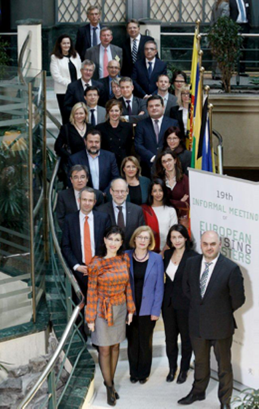 IUT Wahlprüfsteine für das Europäische Parlament 2014-2019
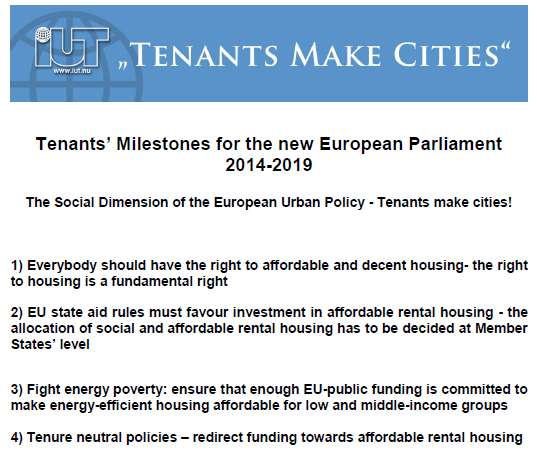 Sozialer Wohnungsbau und die EU (I)
EU Beihilferegeln: sozialer Wohnungsbau nur für “benachteiligte Bürger”  
IUT: Verletzung des Subsidiaritätsprinzips, Begrenzung der Zielgruppe verhindert die soziale Durchmischung, mittlere Einkommensgruppen brauchen ebenso Zugang zu bezahlbarem Wohnraum, Marginalisierung des Sektors
27% der Mieter in der EU geben mehr als 40 % ihres Nettoeinkommens für das Wohnen aus.
Parlamentarische Initiativen und Beschlüsse: Ausschuss der Regionen (AdR), Europäischer Wirtschafts- und Sozialausschuß (EWSA), Europäisches Parlament (EP), Deutscher Bundesrat, Niederländisches Parlament, Österreichischer Städtetag, EUROCITIES, Bürgermeister Europäischer Großstädte
Thema der neuen EU Partnerschaft für Wohnen
Sozialer Wohnungsbau und die EU (II)
AdR: “Wir bestimmen die Zielgruppe des sozialen Wohnungsbaus selbst” Petition von 250 lokalen und regionalen Regierungen 
EWSA: Stellungnahme zur Definition des sozialen Wohnungsbaus, breite Zielgruppe nötig, um Wohnungsnot zu bekämpfen 
EP: Initiativbericht fordert von EU Kommission Korrektur der Definition sowie Mindestquoten für sozialen Wohnungsbau
EUROCITIES: Streichung der engen Zielgruppe “benachteiligte Bürger” in Beihilfenbeschluss 2012/21/EU, Revision 2017
Resolution von 30 Bürgermeistern europäischer Haupt- und Großstädte, zur Anerkennung des Subsidiaritätsprinzips und für sozial gemischte Nachbarschaften: “Wir schließen uns hiermit der Forderung der International Union of Tenants an”.
Europäisches Semester Der EU Stabilitäts- und Wachstumspakt
EU-Mitgliedstaaten müssen ihre nationalen Reformpläne jährlich bei der EU-Kommission einreichen
Kommission veröffentlicht länderspezifische Empfehlungen, die zum EU- 2020-Ziel beitragen, z.B. um 20 Millionen Menschen aus der Armut zu befreien
Ist dies tatsächlich der Fall? Kommission hat den NL empfohlen, den sozialen Wohnungsmarkt zu reduzieren und Schweden, die Mietpreiskontrolle zu deregulieren
IUT versucht mit Hilfe der Europaabgeordneten, ein sozialeres Semester zu propagieren
Maastricht Kriterien: 3% Defizitgrenze des BSP ist ein Hindernis für nationale Investitionsprogramme 
IUT Forderung: “Goldene Regel” Soziale Investitionen wie in den Wohnungsbau müssen von der Defizitgrenze ausgenommen werden
Energie-Gesetzgebung
Der Gebäudesektor ist Kern der EU-Gesetzgebung, da er für 40% des Energieverbrauchs steht 
IUT-Forderung: Die Energiewende muß für Mieter bezahlbar sein!
In 21 europäischen Staaten können die Kosten der energetischen Sanierung auf die Miete umgelegt werden  
IUT-Forderung: Wohnkostengarantie, erhöhte Miete muß durch garantierte Energieeinsparung ausgeglichen werden 
Keine Vertreibung von Mietern durch Gentrifizierung, “renovictions” 
Bekämpfung der Energiearmut  besonders in Zentral- und Mitteleuropa (Zivilrechtliche und bauliche Besonderheiten)
EU Fonds für bezahlbares Wohnen
Fonds für regionale Entwicklung (EFRE): bis zu 20% für die energetische Sanierung des Bestandes 
Fonds für strategisches Investment (EFSI): Kommission und Europäische Investitionsbank (EIB) garantieren für privatwirtschaftliche Projekte im Bereich Wohnen und Energie
EIB Darlehen für städtische Entwicklung und sozialen Wohnungsbau
EU städtische Agenda Partnerschaft für Wohnen
Formelles Mitspracherecht der Städte auf europäischer und nationaler Ebene sichern- wesentlich für den Bereich der Wohnungspolitik 
IUT ist zum Mitglied der Partnerschaft für Wohnen nominiert: bezahlbarer Wohnraum als EU-Ziel
3 Prinzipien: Fachkenntnisse, Finanzierung und Gesetzgebung optimieren, Hindernisse auf nationaler und EU-Ebene beseitigen
3 Arbeitsgruppen: Beihilfen, Finanzierung, generelle Wohnungspolitik. IUT Berichterstatter zu Mieterschutz, Mietermitbestimmung und Mietpreiskontrolle
Wohnungspolitik ist auch Seniorenpolitik
Positive Beispiele vorherrschend im geförderten Mietwohnungsbau
NL: Wohnungstauschbörsen (4-Zimmer 3. Stock gegen 2-Zimmer EG) 
England: Demenzfreundliche Wohnanlagen, Nachbarschaftsmanagement
Österreich: Mehr-Generationenhäuser, betreutes Wohnen
Deutschland: KfW-Förderprogramm zum altersgerechten Umbau von 250.000 Wohnungen, seit 2009 350 Millionen Euro Zuschüsse/Darlehen
Wie erreicht man die selbstnutzenden Eigentümer? Wohnungseigentum stellt auch ein Risiko dar: reich an Eigentum, aber arm an Einkommen
Belgien: 64% der Senioren wollen ihre Wohnung nicht anpassen. Problem wird vertagt, bis es nicht unmittelbar auftritt. Wichtigstes Ziel ist, in der Nachbarschaft zu bleiben
Altersgerechter Umbau des Wohnungsbestandes
Kernaufgabe in Zeiten demographischen Wandels
IUT: im Rahmen des sozialen Innovationsprogramms und der Kohäsionspolitik zum EU-Ziel machen
Intermediäre Lösungen bis 2020 ermöglichen
EU-Mitgliedsstaaten: in Eckpunkte für Strukturförderung 2021 jetzt einbringen
EU Ko-finanzierung als Anreiz, nationale Förderprogramme aufzustocken
Zuhause alt werden: Sicherheit, Mobilität, Wohnungsbau als gezielte Maßnahmen der Seniorenpolitik
Empfehlungen des European Housing Forum
Im Jahr 2050 wird sich die Zahl der Menschen über 60 Jahren verdreifachen - 40 % der Europäischen Bevölkerung.
Einbeziehung der Senioren in alle Planungsprozesse, Städte als Vermittler, nicht nur Anbieter
Konzentration auf den altersgerechten Umbau, bevor es zu spät ist.  50% aller Bewohner müssen ihr Haus aufgrund baulicher Mängel verlassen
Planung von altersgerechten Städten: barrierefreie Nachbarschaften mit diversen Dienstleistungen und Treffpunkten für Senioren
Selbständiges Wohnen in der Gemeinschaft- die beliebteste aller Wohnformen. Viele ältere Menschen bevorzugen es, alleine zu leben- aber nicht einsam! Neue Wohnformen wie Mehrgenerationenhäuser, Wohngemeinschaften bieten Raum für innovative Experimente
IUT EU Kernpunkte
EU Beihilferegeln, die den sozialen Wohnungsbau fördern, und nicht behindern
Einführung der “goldenen Regel” für den EU Finanzpakt
Energieeffizienz zahlt sich nur aus, wenn sie bezahlbar für Mieter ist 
EU Partnerschaft für Wohnen – erste hochrangige EU-Arbeitsgruppe, um legislative und finanzielle Hindernisse für bezahlbares Wohnen aus dem Weg zu räumen
Zuhause alt werden: Wohnungspolitik ist auch Seniorenpolitik 
Selbständiges Wohnen in der Gemeinschaft als Präferenz
Optimierung der nationalen Langzeitfinanzierung für sozialen und altersgerechten Wohnungsbau durch EU Fonds
Mehr Informationen: barbara.steenbergen@iut.nu